Beam Forming Arrays
Charles A. Langston
Center for Earthquake Research and Information
University of Memphis
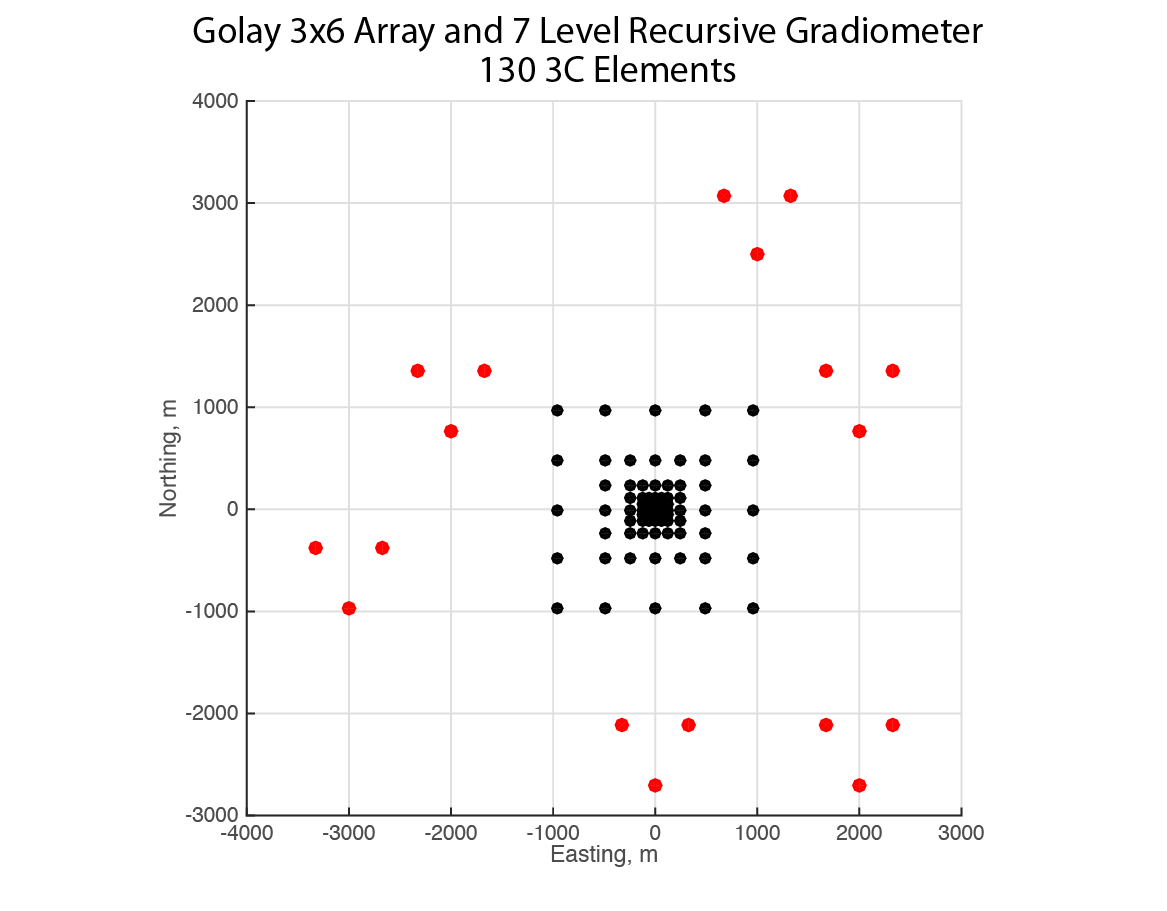 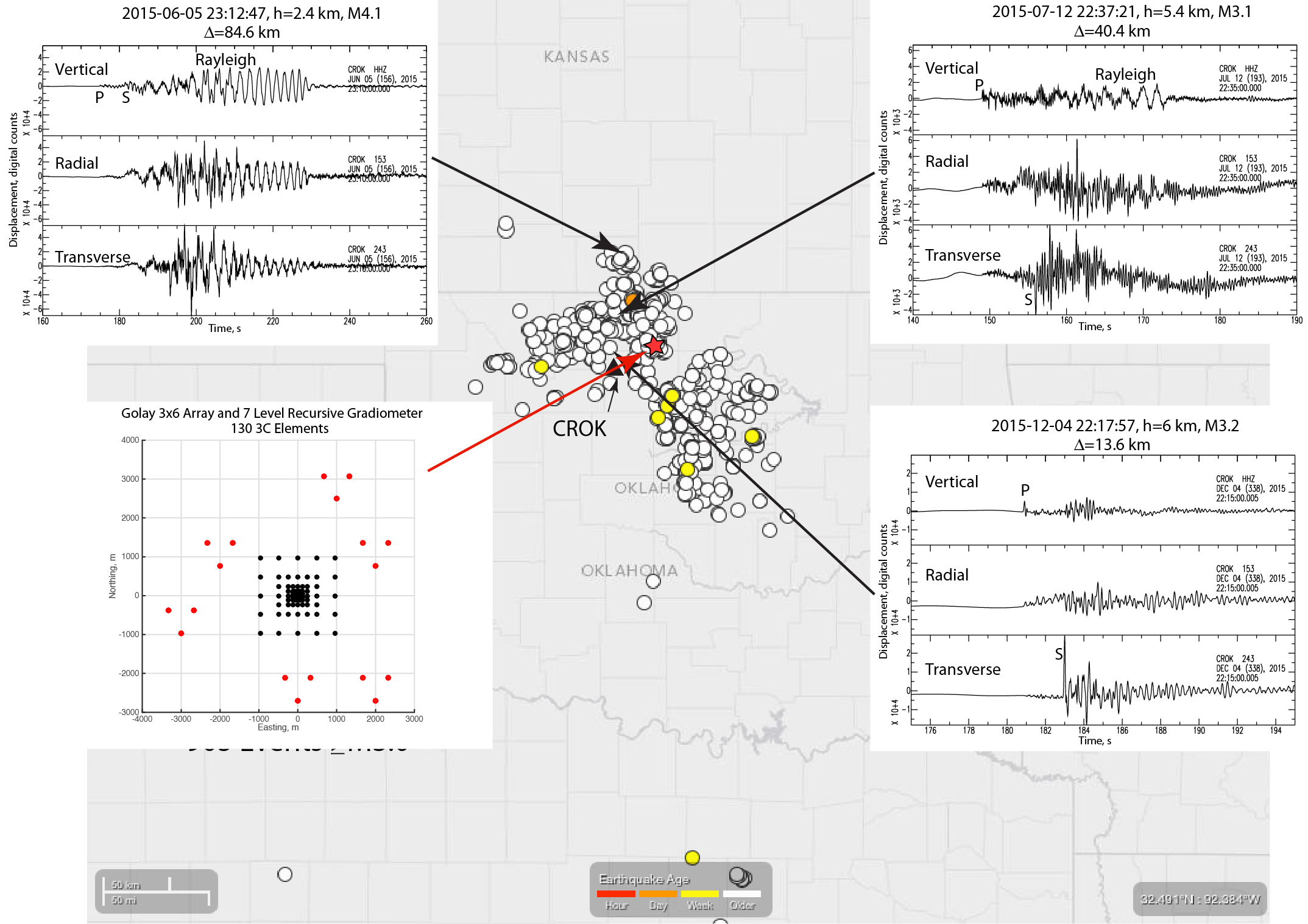 Array Design Criteria
Station spacing
Array Diameter
Wave Correlation Distance
(as determined from regional arrays)
[Speaker Notes: Array designs must sample the spatial wavefield a frequencies less than Nyquist frequency, which is related to average sensor spacing.  The array Diameter must be greater than a wavelength of the wave under study.  Results from regional arrays show that crustal and upper mantle phases generally decorrelate over a distance, a, which is roughly a single wavelength.  Thus, regional array resolution is limited by this degradation in correlation distance since beam forming implicitly assumes that the underlying wave signal is identical over all array elements.]
Horizontal
Phase Velocity
Horizontal Slowness
0
D
Horizontal Wavelength
Wave velocity  v
i
Horizontal Wavenumber (Slowness) Spectra
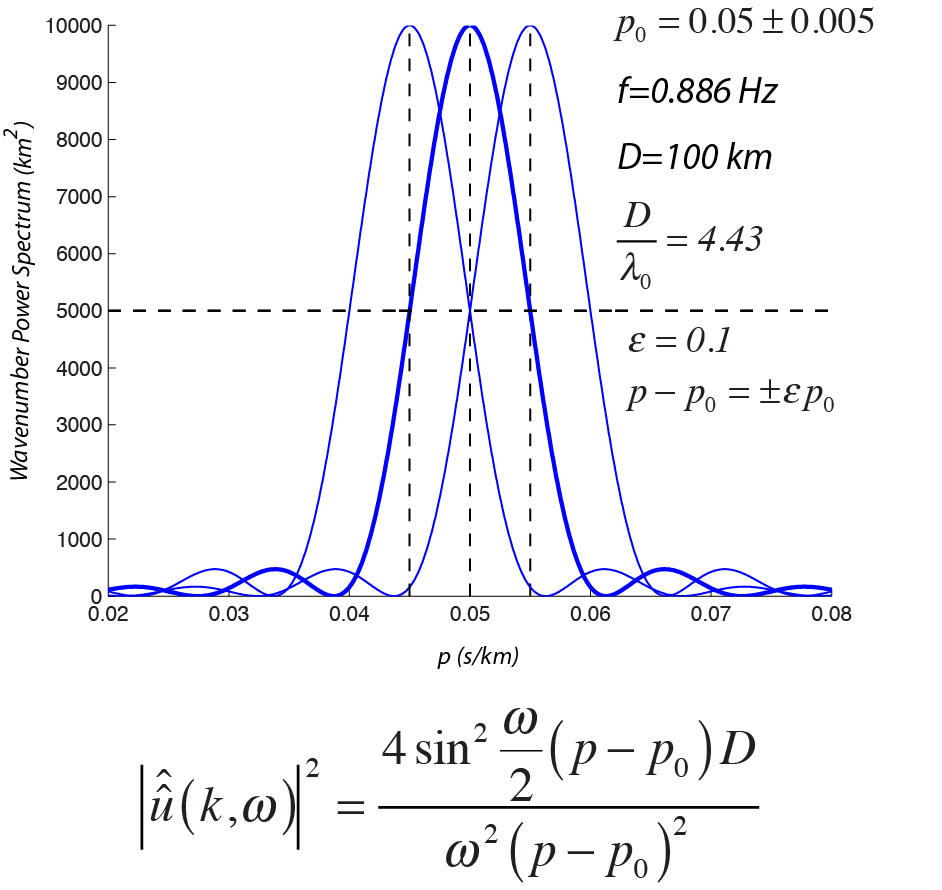 [Speaker Notes: The ability to resolve two signals can be estimated using a 1D line array that is D long.  The frequency-wavenumber power spectrum is a sinc function to the fourth power.  If resolution is defined as separation at the half-width of the signal peak, then a minimum array diameter, D, can be estimated for a given difference in the target slowness.  Here it is assumed that we want to separate two signals with a 10% slowness difference.  The array diameter must be greater than 3 times the horizontal wavelength to do so. Thus, it is difficult for regional arrays to perform at this level since signal correlation degrades significantly over a single wavelength.]
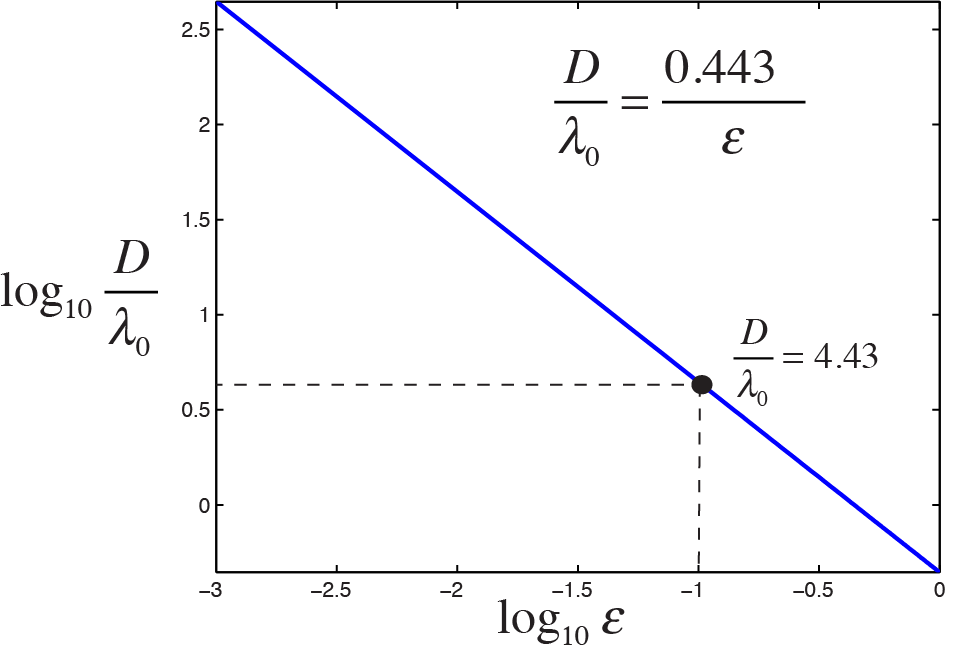 [Speaker Notes: This is a plot of of the needed array diameter to target wavelength ratio for different desired error thresholds.  Smaller separations in slowness require greater array diameters.]
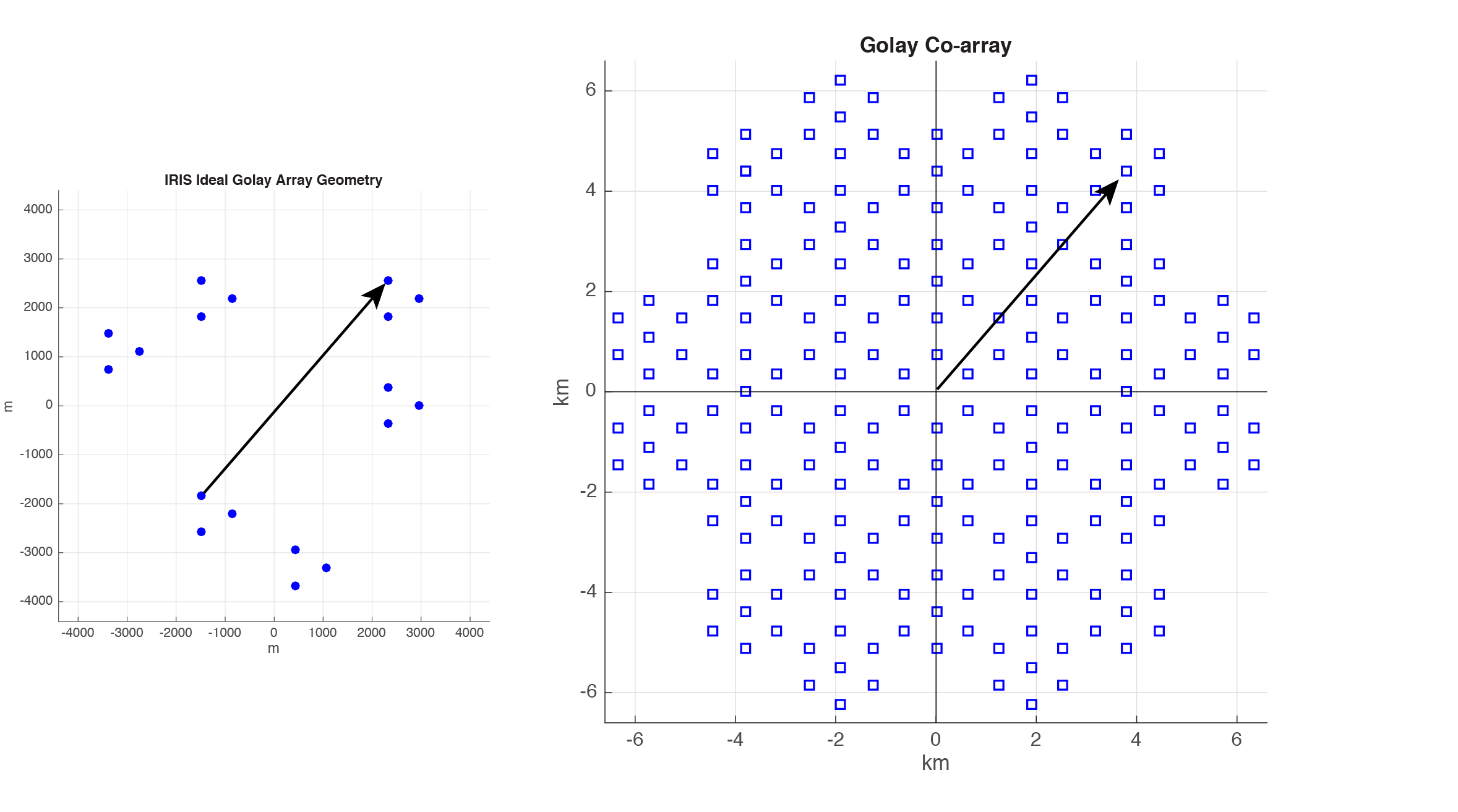 Array Slowness Response0.3 to 1 Hz BandpassSignal Power
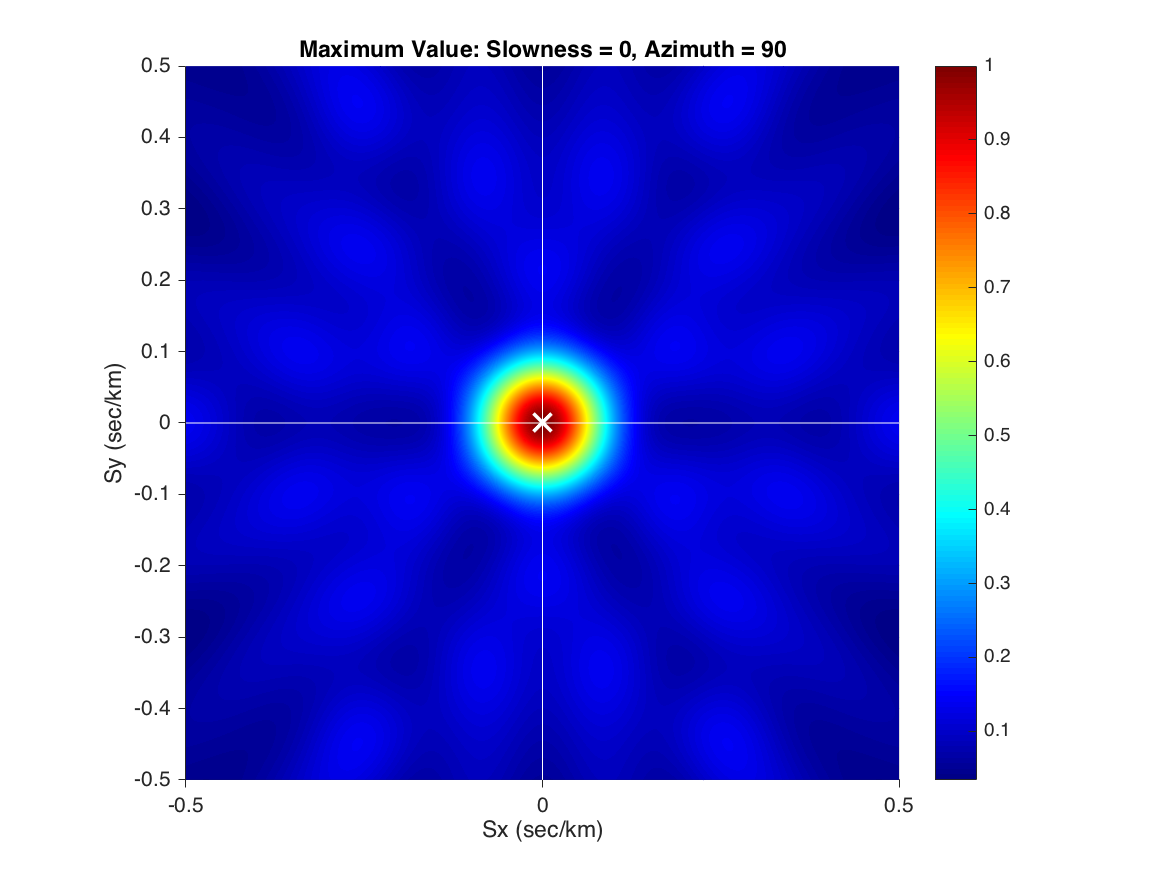 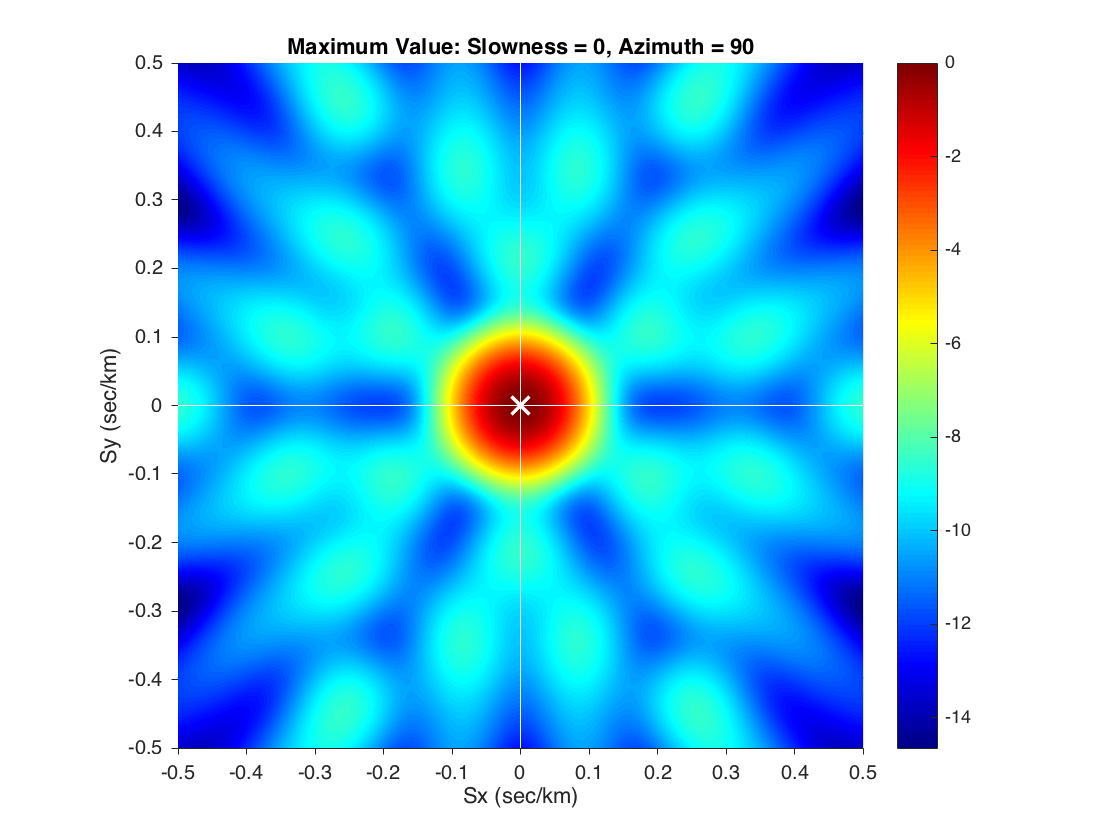 Linear density scale
Logarithmic density scale (dB)
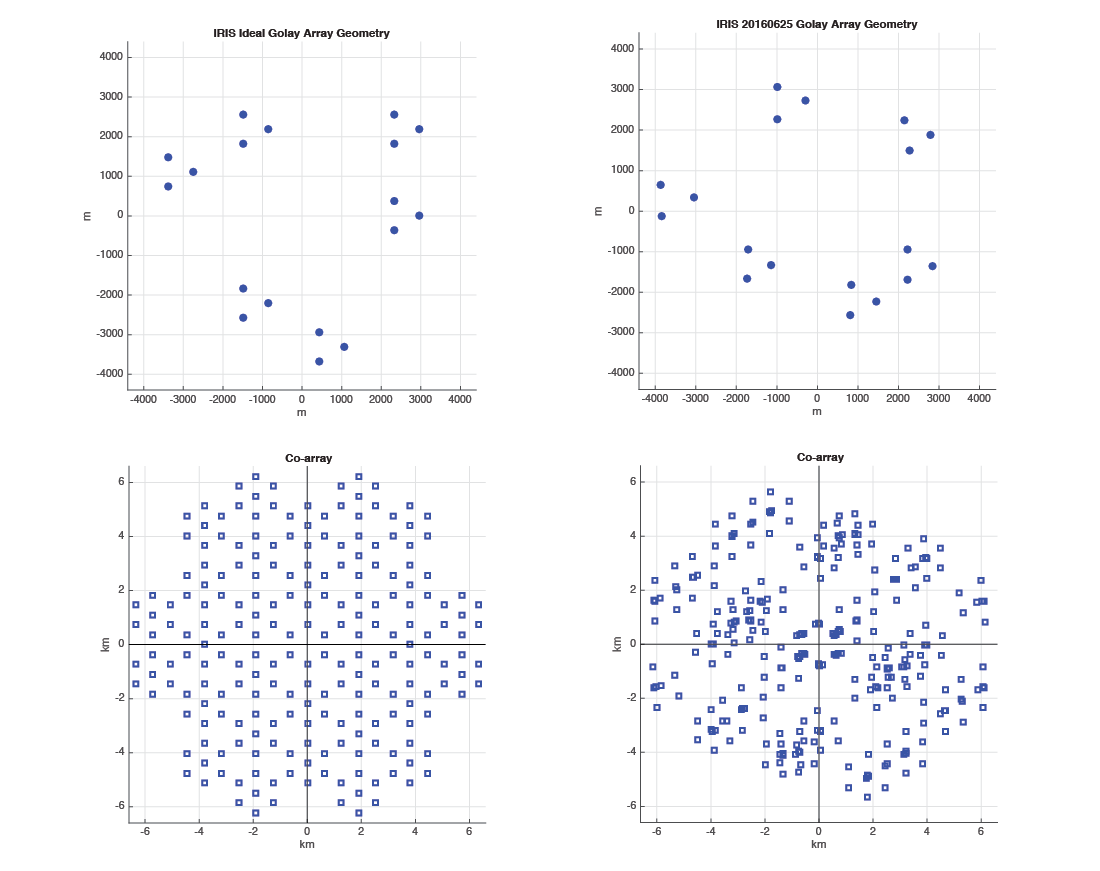 Array Diameter > Wavelength
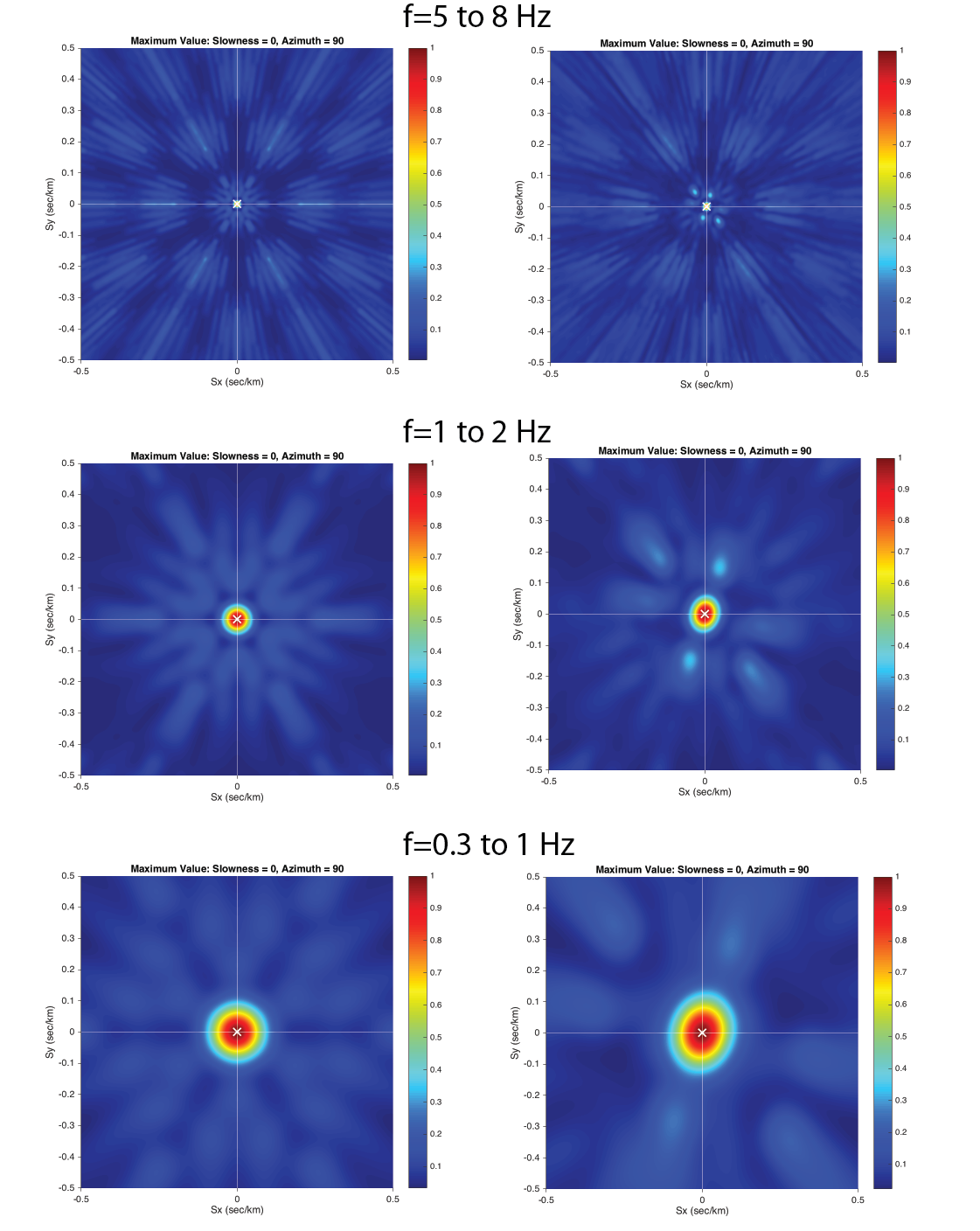 Is this possible?
Ideal
Actual
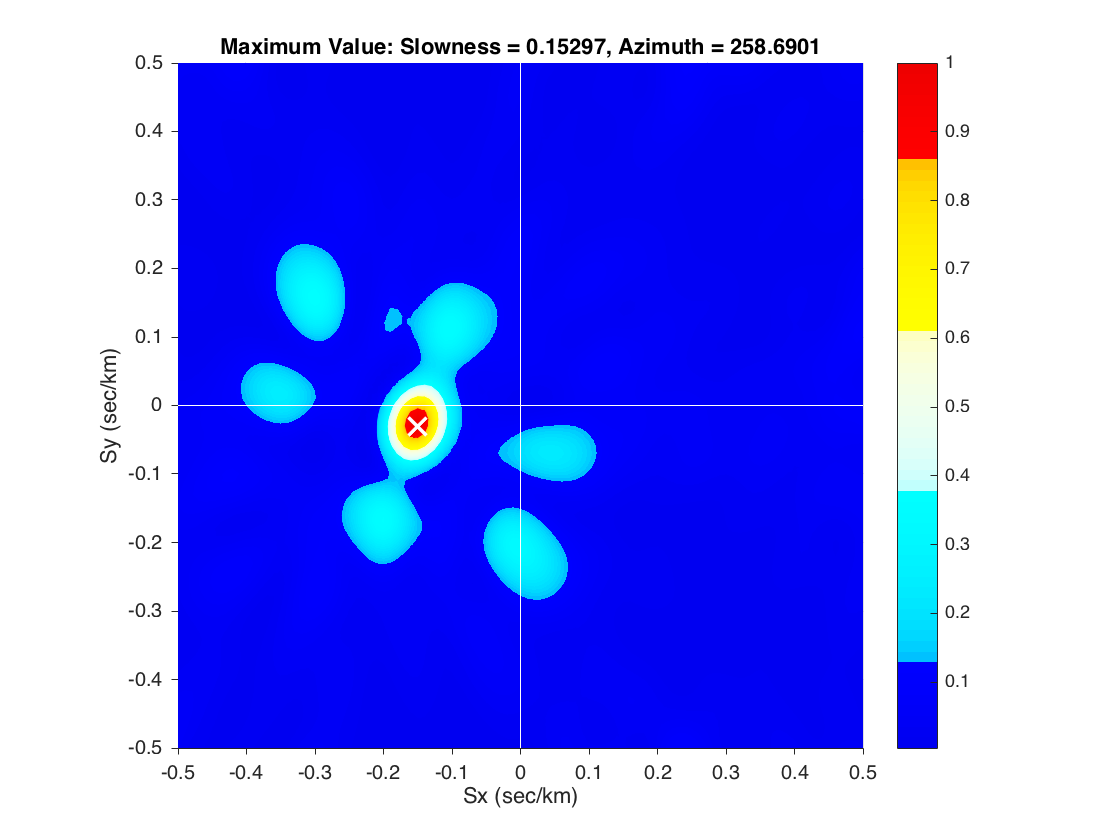 1 to 2 Hz
M4.2 Fairview, OK, Earthquake
Backazimuth = 262.5o
It actually works!
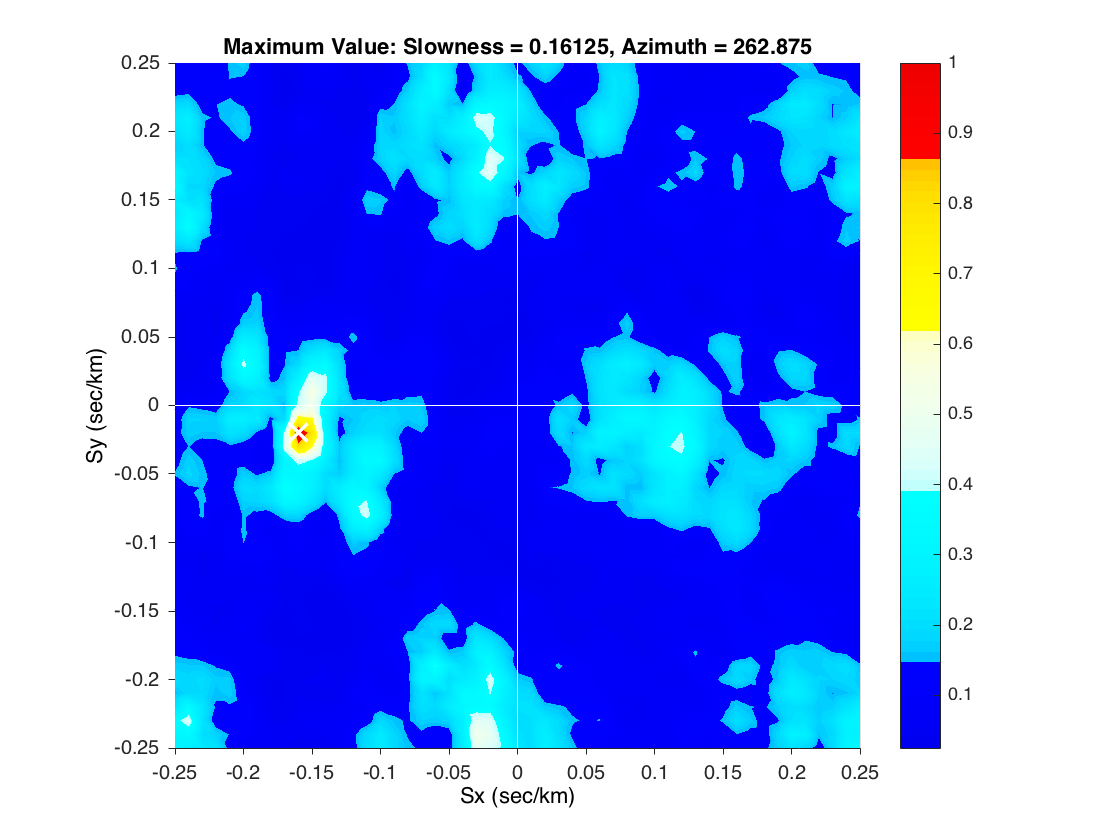 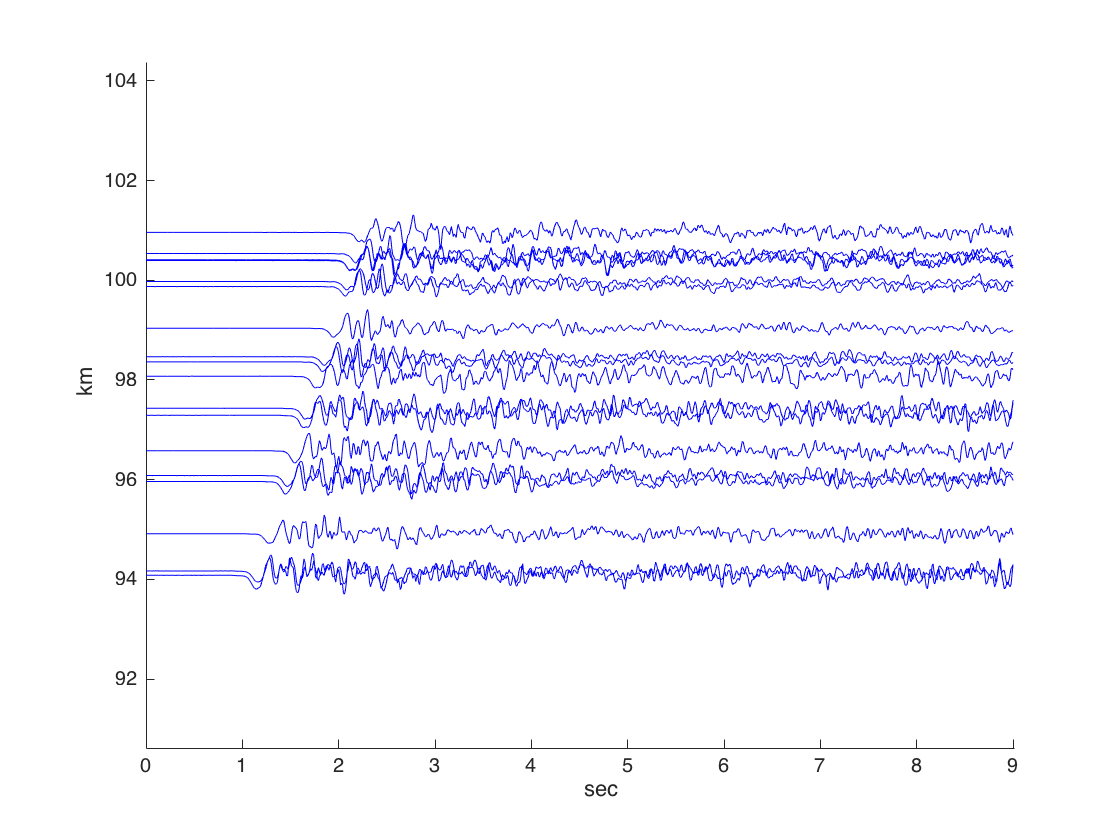 P waveforms
5 to 8 Hz